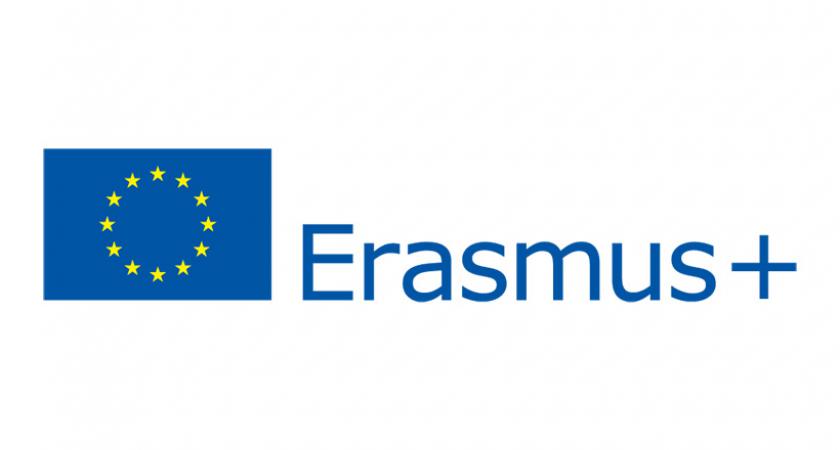 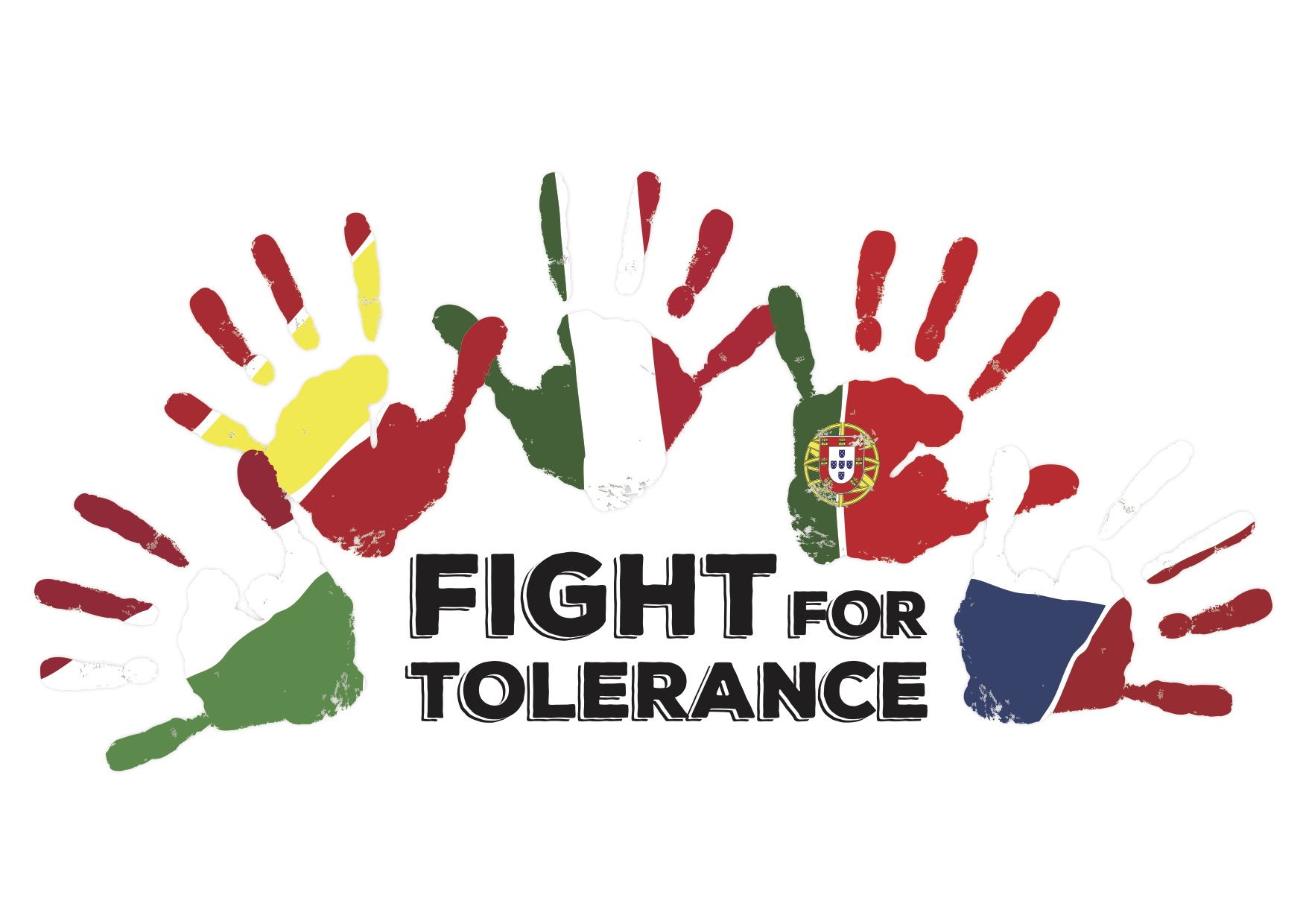 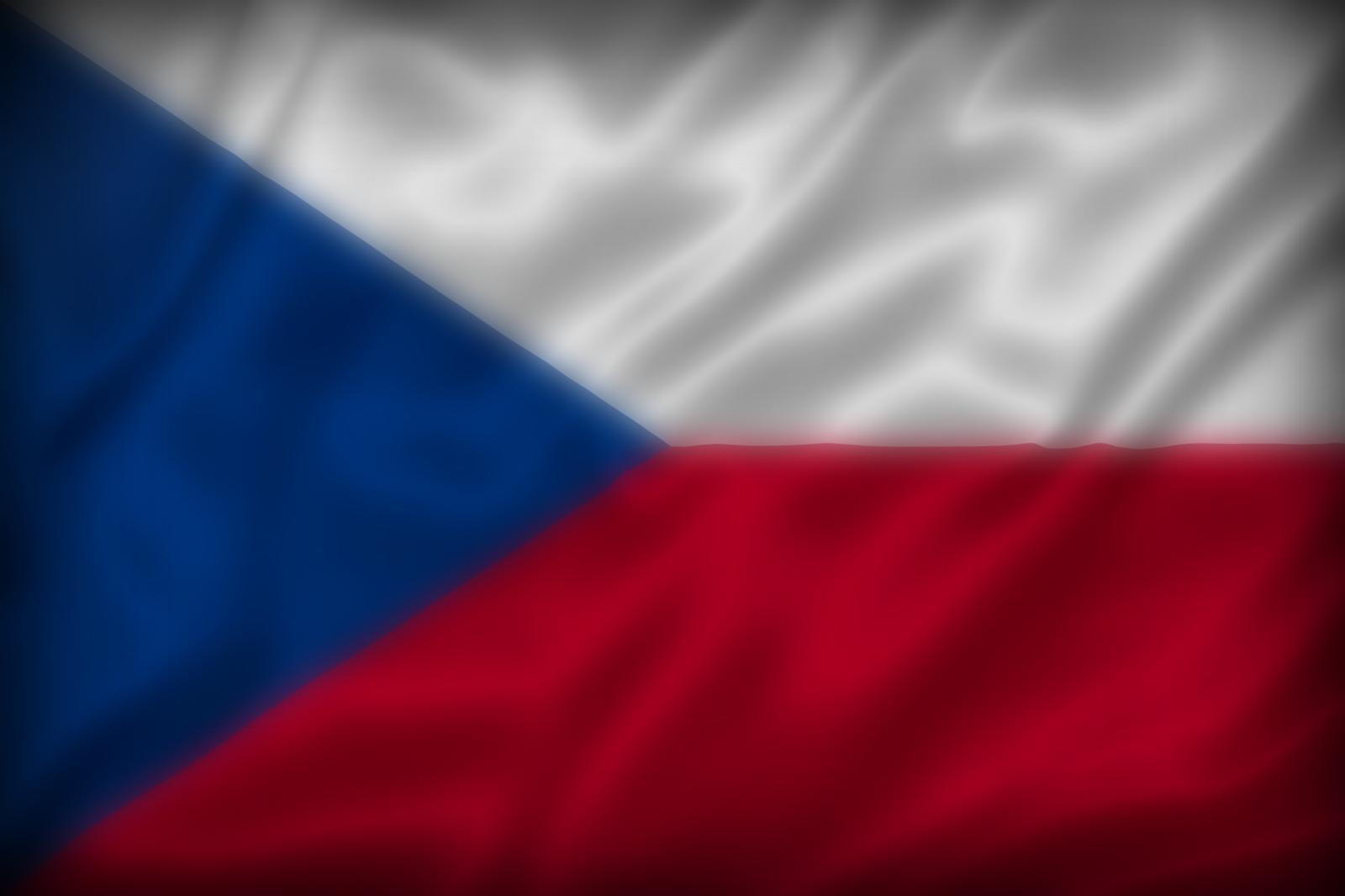 ATTITUDES OF OUR REGIONS
The Czech Republic
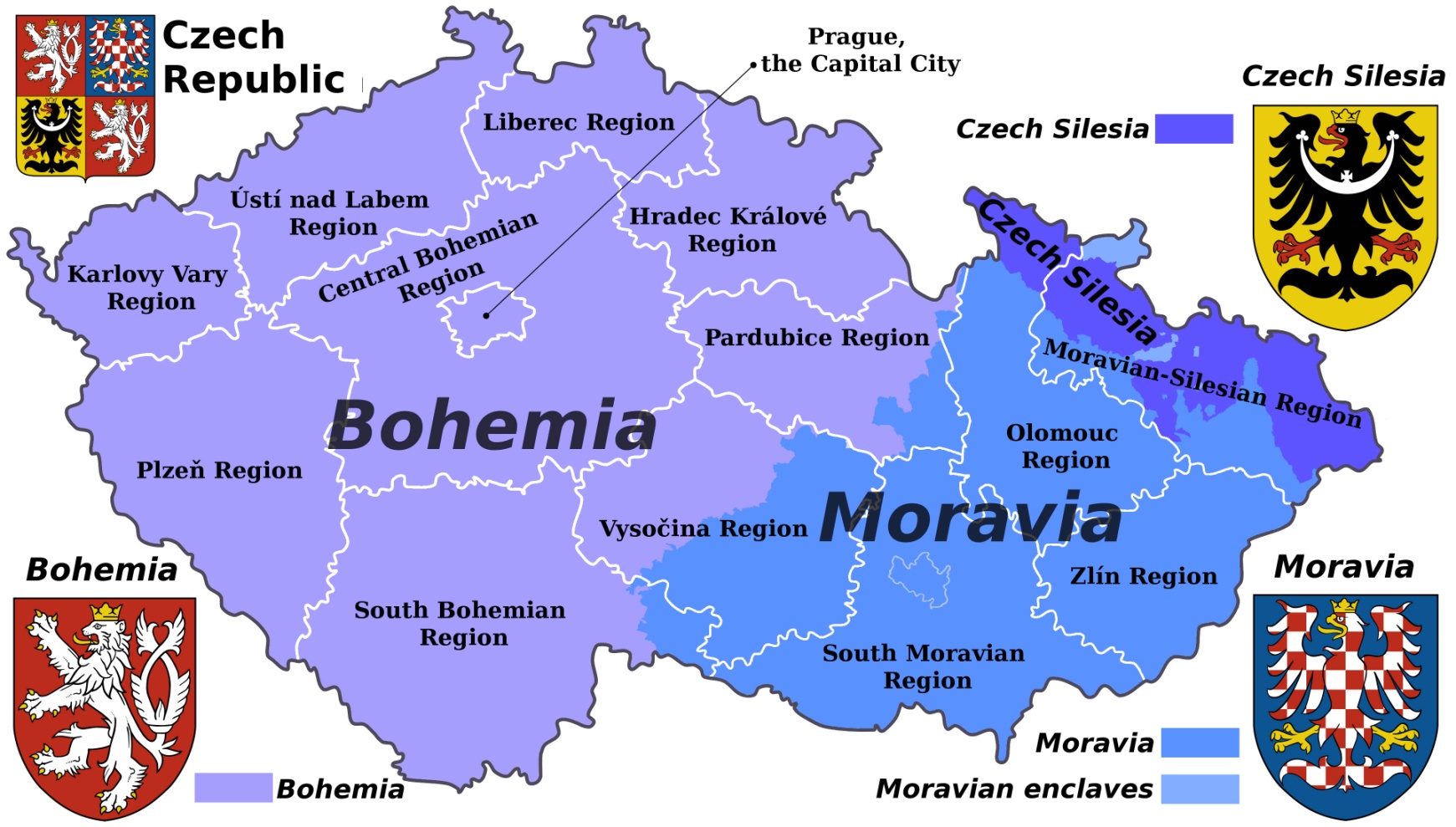 13 regions + the capital city – Prague
3 parts – Bohemia, Moravia, Silesia
THE BEST LIVING
In Prague
Because of doctors, long average age, good jobs
!BUT! There is a big criminality and air pollution
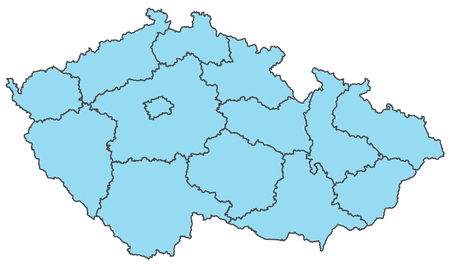 Prague
THE WORST LIVING
Moravian-Silesian Region, Ústí Region, Olomouc Region
Because of the biggest mortality
Big unemployment (Ústí Region – 8 %)
Ústí Region – the weak economy
Ústí Region
Olomouc Region
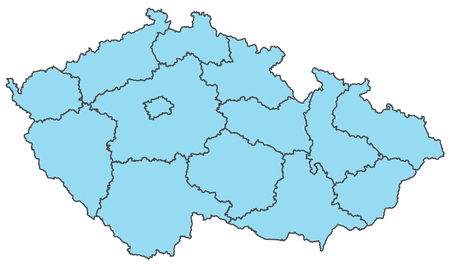 Moravian-Silesian Region
SALARIES
Highest
Lowest
In Prague
Average – 35 000 Kč
In Karlovy Vary Region
Average – 23 000 Kč
– 1400 €
– 920 €
Average salary in the Czech Republic – 26 000 Kč
– 1040 €
Prague
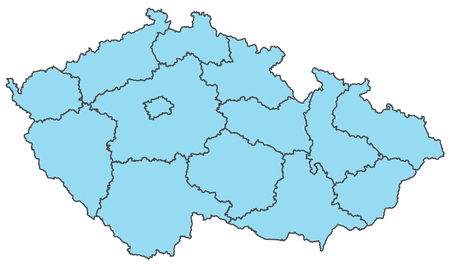 Karlovy Vary Region
UNEMPLOYMENT
Highest
Lowest
In Ústí Region
8 %
In Prague
3 %
Average unemployment in the Czech Republic – 4 %
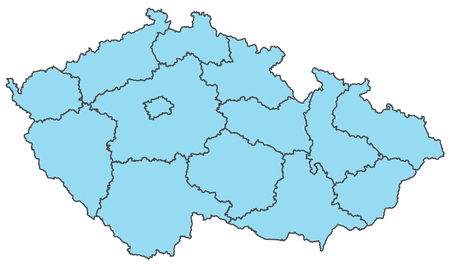 Ústí Region
Prague
UNEMPLOYMENT COMPENSATION
Apply to 3 working days
Have permanent residence in the Czech Republic
You can‘t refuse their proposal of work
Support
HOW MUCH DO YOU GET?
UNIVERSITY EDUCATION
The best
The worst
In Prague
60 %
In Karlovy Vary Region
35 %
The best universities
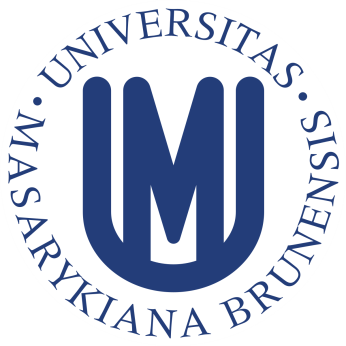 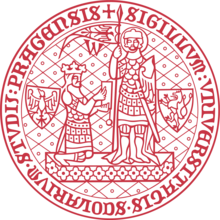 Charles University - Prague
Masaryk University - Brno
Palacký University - Olomouc
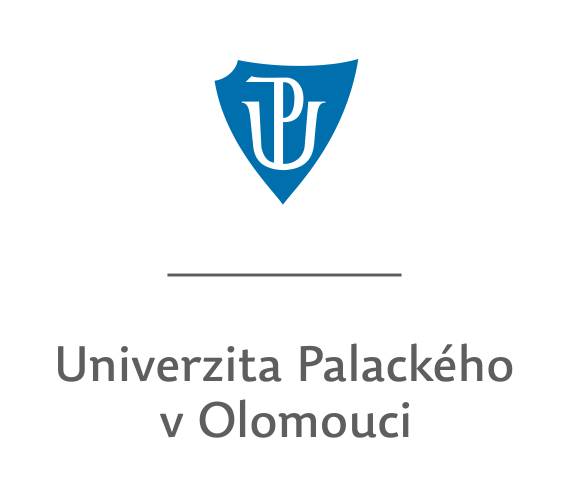 UNIVERSITY EDUCATION
DRUGS
Our region = Pilsen Region
Pervitin – 60 %
     Heroin – 18 %
     Cannabis – 17 %
     Others – 5 %
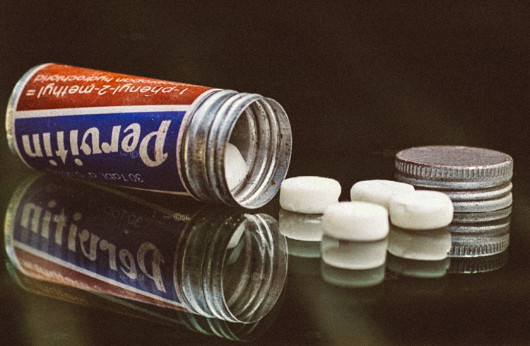 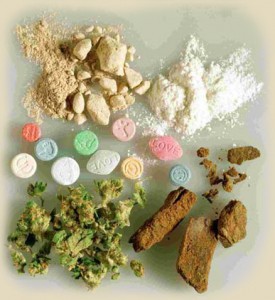 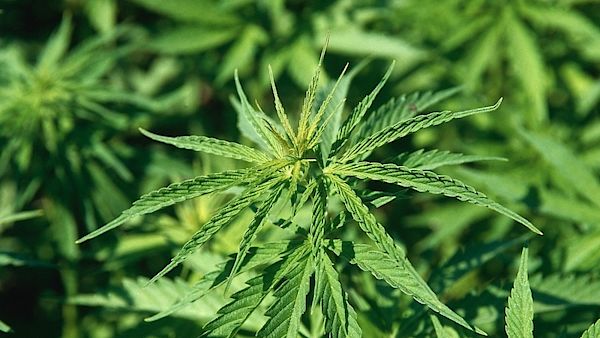 ALCOHOL
We‘re second the biggest consumers of alcohol
16 liters on a head per year


Record – in Ostrava
8,83 ‰
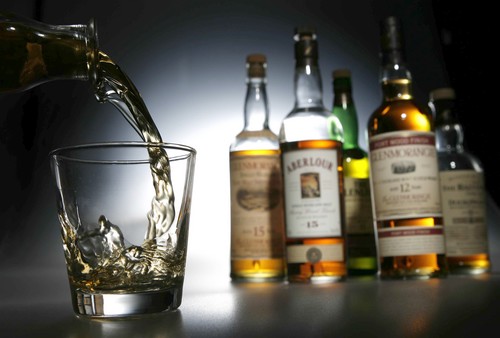 Do you know this Czech alcohol?
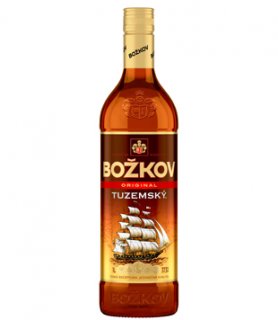 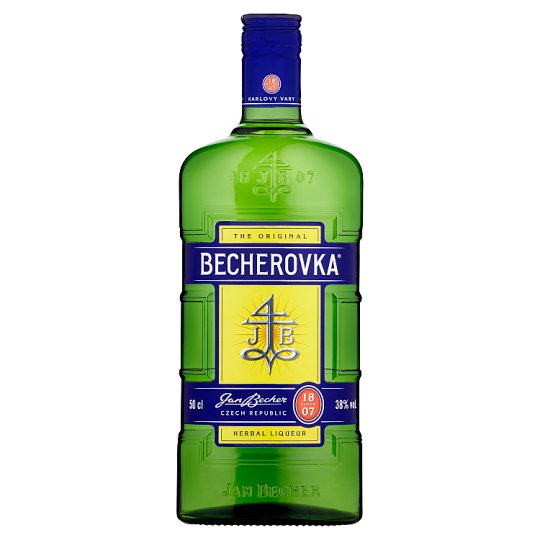 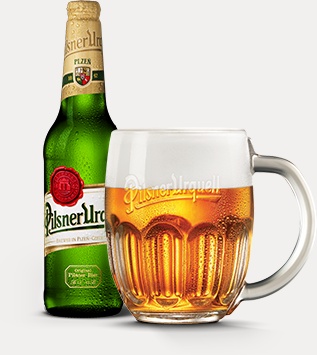 THANK YOU FOR YOUR ATTENTION
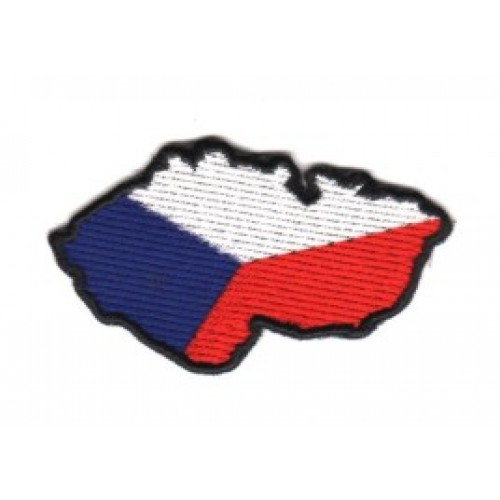 SOURCES
Kde se v Česku žije nejlépe? Velké porovnání krajů podle 24 kritérií. Aktuálně.cz [online]. 2019,   15.2.2016 [cit. 2019-02-10]. Dostupné z: https://zpravy.aktualne.cz/ekonomika/kde-se-v-cesku-zije-nejlepe-velke-porovnani-kraju-podle-24-k/r~56723dfad18711e5aa720025900fea04/?redirected=1549821212
LIDÉ A SPOLEČNOST: ÚROVEŇ VZDĚLÁNÍ OBYVATELSTVA PODLE VÝSLEDKŮ SČÍTÁNÍ LIDU [online]. Praha, 2014 [cit. 2019-02-10]. Dostupné z: https://www.czso.cz/documents/10180/20536250/17023214.pdf/7545a15a-8565-458b-b4e3-e8bf43255b12?version=1.1 
Vysokoškoláků rapidně přibývá. Český statistický úřad [online]. 2019, 3.11.2016 [cit. 2019-02-10]. Dostupné z: https://www.czso.cz/csu/czso/vysokoskolaku-rapidne-pribyva 
Kraje v ČR a počet obyvatel, průměrná mzda a nezaměstnanost. Epřehledy.cz [online]. https://eprehledy.cz/index.php, 2016 [cit. 2019-02-10]. Dostupné z: https://eprehledy.cz/kraje_pocet_obyvatel_hruba_mzda_nezamestnanost.php 
Zraněný houbař měl v krvi 8,83 promile alkoholu. Pil jsem jen pivo, tvrdil Zdroj: https://www.idnes.cz/ostrava/zpravy/zraneny-houbar-mel-v-krvi-8-83-promile-alkoholu-rekord-alkohol-opilec.A180924_082015_ostrava-zpravy_jog. IDNES.cz [online]. 2019, 24.9.2018 [cit. 2019-02-10]. Dostupné z: https://www.idnes.cz/ostrava/zpravy/zraneny-houbar-mel-v-krvi-8-83-promile-alkoholu-rekord-alkohol-opilec.A180924_082015_ostrava-zpravy_jog
SOURCES OF PHOTOS
Univerzita Karlova. In: Wikipedia: the free encyclopedia [online]. San Francisco (CA): Wikimedia Foundation, 2019, 17.1.2019 [cit. 2019-02-10]. Dostupné z: https://cs.wikipedia.org/wiki/Univerzita_Karlova#/media/File:Charles-University-symbol-4.png 
Univerzita Palackého v Olomouci. In: Wikipedia: the free encyclopedia [online]. San Francisco (CA): Wikimedia Foundation, 2019, 29.11.2018 [cit. 2019-02-10]. Dostupné z: https://cs.wikipedia.org/wiki/Univerzita_Palack%C3%A9ho_v_Olomouci#/media/File:Univerzita_Palack%C3%A9ho_v_Olomouci_-_logo.png 
Masarykova univerzita. In: Wikipedia: the free encyclopedia [online]. San Francisco (CA): Wikimedia Foundation, 2019, 25.1.2019 [cit. 2019-02-10]. Dostupné z: https://cs.wikipedia.org/wiki/Masarykova_univerzita#/media/File:Logo_Masaryk_University.svg 
Dohady kolem konopí aneb Povolit či nepovolit jeho pěstování. In: Novinky.cz [online]. 2019, 28.1.2018 [cit. 2019-02-10]. Dostupné z: https://www.novinky.cz/zena/styl/461607-dohady-kolem-konopi-aneb-povolit-ci-nepovolit-jeho-pestovani.html 
O drogách. In: O drogách [online]. 2019 [cit. 2019-02-10]. Dostupné z: http://www.drogy-about.estranky.cz/ 
ALKOHOL A RIZIKA: VÍTE, ŽE PLNÍCÍ SADY OBSAHUJÍ ALKOHOL?. In: Water distillers [online]. [cit. 2019-02-10]. Dostupné z: https://www.waterdistillers.eu/15-alkohol-a-rizika Becherovka Original bylinný likér 50cl. In: TESCO [online]. 2019 [cit. 2019-02-10]. Dostupné z: https://nakup.itesco.cz/groceries/cs-CZ/products/2001005116299 
Božkov Originál Tuzemský 37,5 % 1l. In: Akčníceny.cz [online]. 2019 [cit. 2019-02-10]. Dostupné z: https://www.akcniceny.cz/akce/bozkov-original-tuzemsky-37-5-1l/ 
In: Plzeňský Prazdroj [online]. 2019 [cit. 2019-02-10]. Dostupné z: https://www.prazdroj.cz/en/brands